FAR 
BEYOND
--------------------------------------------------------------------------------------------------------------------------------------------
Research Foundation Appointments and Payroll Information
[Speaker Notes: This presentation will provide an overview of forms and additional documents that are used for RF Payroll.]
RF Employee Appointment Form - TMS

RF Employee Change Form – TMS

E-Verify Request Letter

RF Employee Appointment Form

RF Employee Change Form
 
DocuSign –Research Project Assistant – Appointment Form

DocuSign –Research Project Assistant – Change Form

Grad Student Min/Max. Salary By Effort and Hours

RF Academic Fellowship Form

Fellowship Key Points

Payroll Calendar

RF Paperwork Submission Schedule 

Additional Information 

Payroll Contact List / OGM Contact List
RF PAYROLL FORMS AND ADDITIONAL INFORMATION
[Speaker Notes: This presentation will provide an overview of forms and additional documents that are used for RF Payroll.]
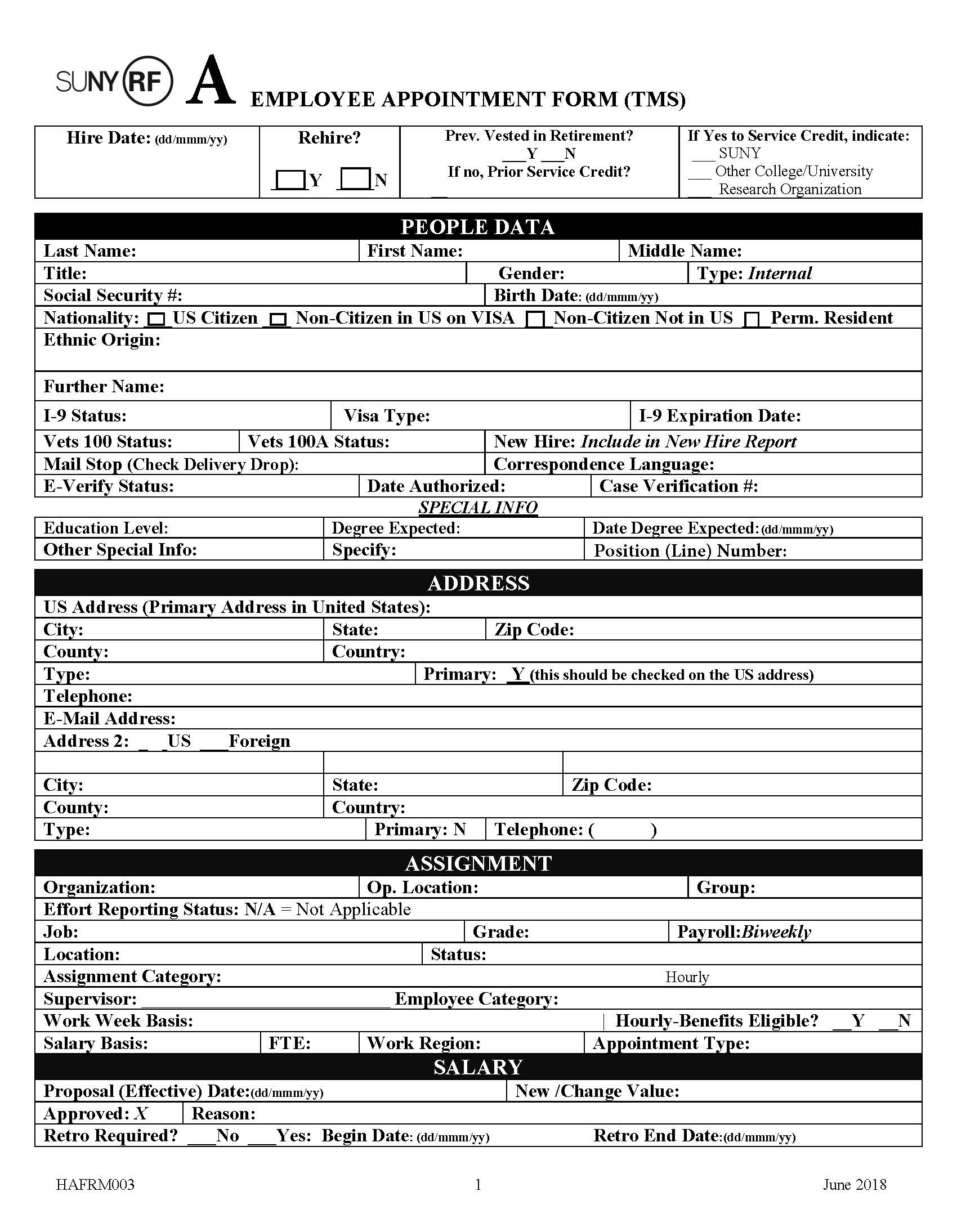 RF EMPLOYEE APPOINTMENT FORM (TMS)
Information on this form is pulled from the requisition in TMS. 

If there is a change in the start date after the offer has been accepted, the requisition must be updated.  In addition, a new offer letter with the new start date must be created in the offer grid.
[Speaker Notes: This presentation will provide an overview of forms and additional documents that are used for RF Payroll.]
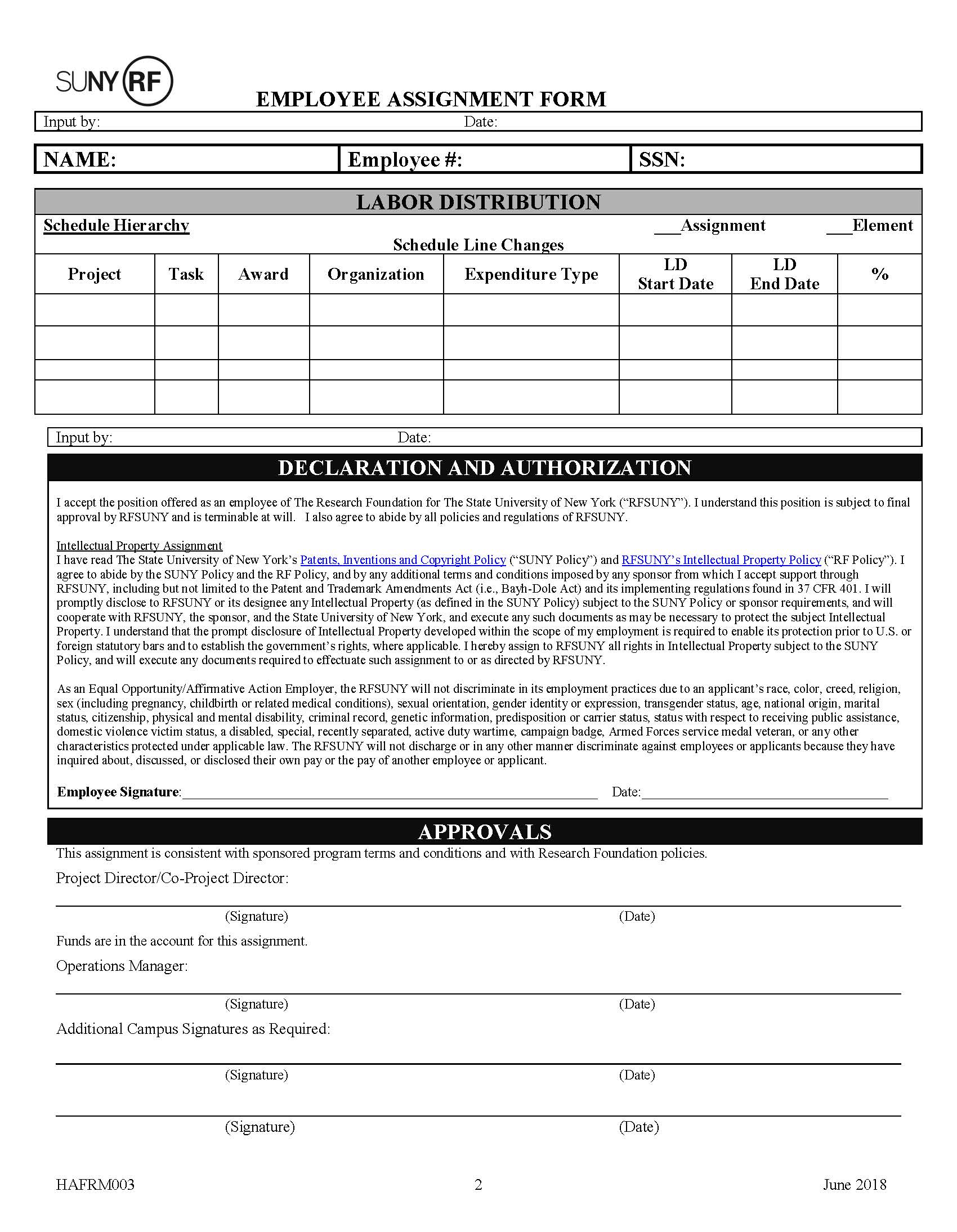 RF EMPLOYEE APPOINTMENT FORM (TMS)
Page 2

The appointment form will  pre-populate with the Labor Schedule that was entered in the requisition.

Employee must sign declaration.

 Include department contact info. 
Ensure that approvals by the Project Director, Co-Project in ERAS,  **Operations Manager delegate, and VP Coordinator (if applicable).

Expenditure Types:
*SWR Reg Exempt, SWR Reg Non-Exempt, SWP PostDoc Exempt, SWP PostDoc Non-Exempt
**Operations Manager is the Office of Grants Management for Sponsored Awards and the RF Payroll Office for Campus IDC Projects.
[Speaker Notes: This presentation will provide an overview of forms and additional documents that are used for RF Payroll.]
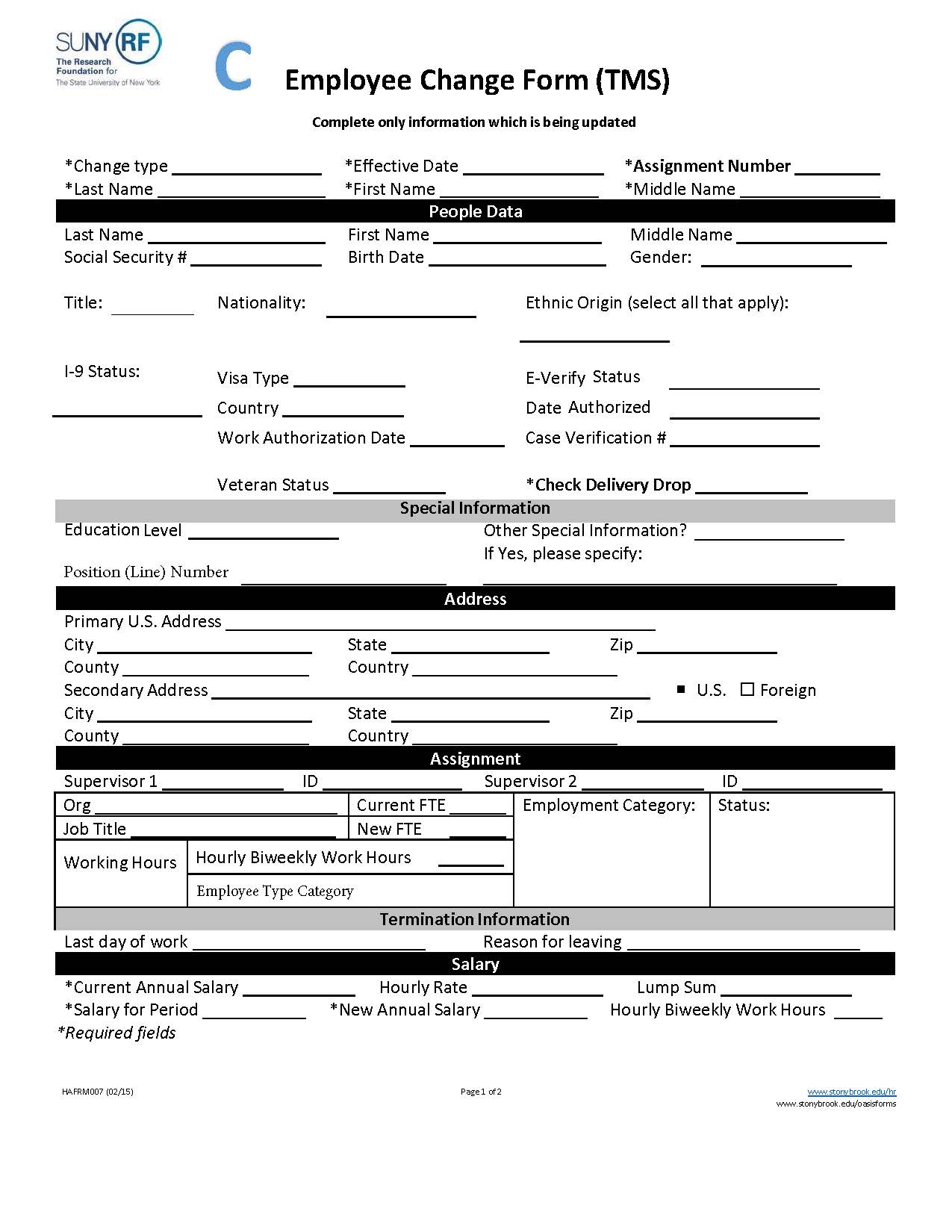 RF EMPLOYEE CHANGE FORM (TMS)
The information on this form is pulled from the requisition in TMS. 

This form is used to make changes to existing Employee Appointments. 

Examples:

Rehire of less than one year of service
Change in title
Permanent increased duties


Required fields are marked with an asterisk *
[Speaker Notes: This presentation will provide an overview of forms and additional documents that are used for RF Payroll.]
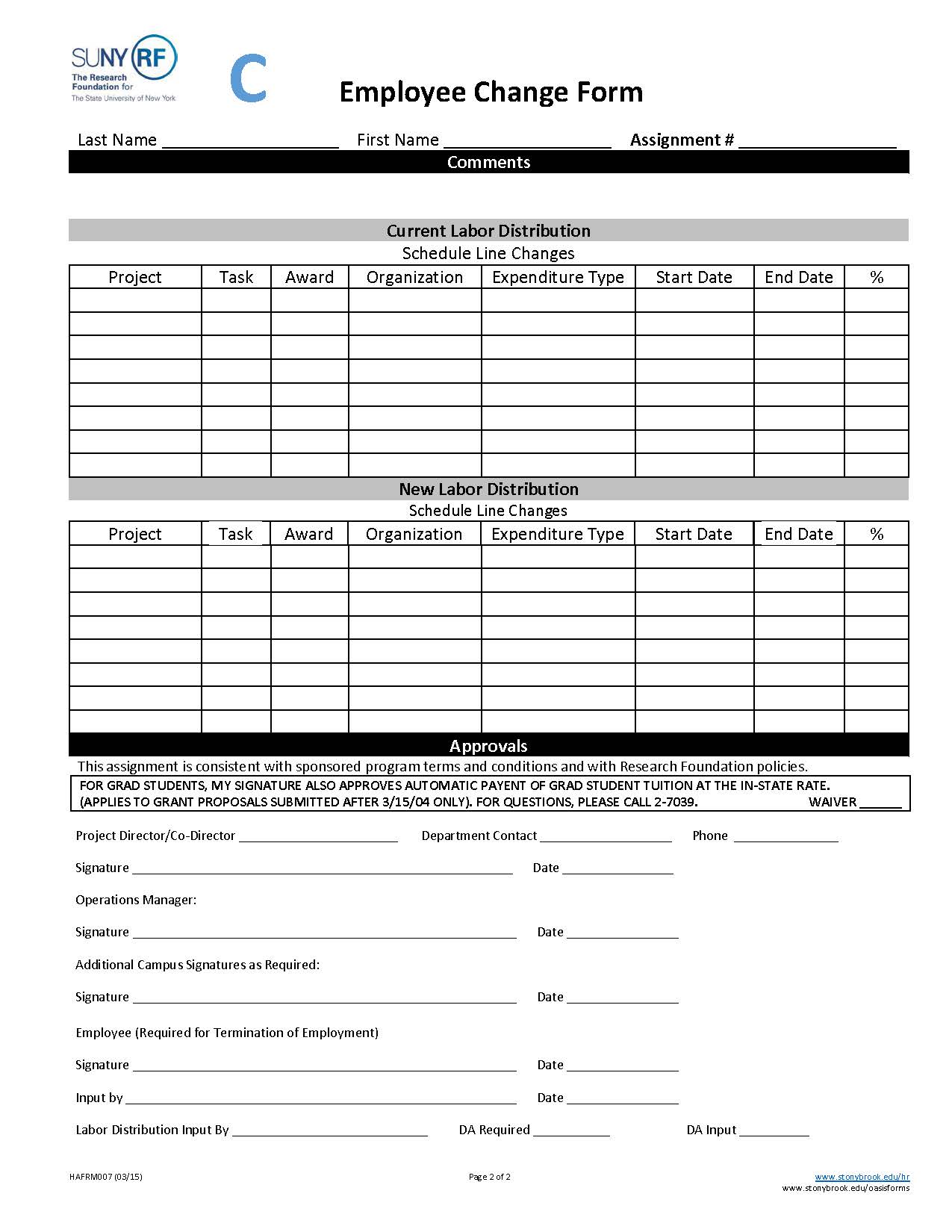 RF EMPLOYEE CHANGE FORM (TMS)
Page 2

The information on this form is pulled from the requisition in TMS.

Ensure that Approvals by the Project Director, Co-Project in ERAS,  **Operations Manager delegate, VP Coordinator.

Expenditure Types:
*SWR Reg Exempt, SWR Reg Non-Exempt, SWP Post Doc Exempt, SWP Post Doc Non-Exempt
**Operations Manager is the Office of Grants Management for Sponsored Awards and the RF Payroll Office for Campus IDC Projects.
[Speaker Notes: This presentation will provide an overview of forms and additional documents that are used for RF Payroll.]
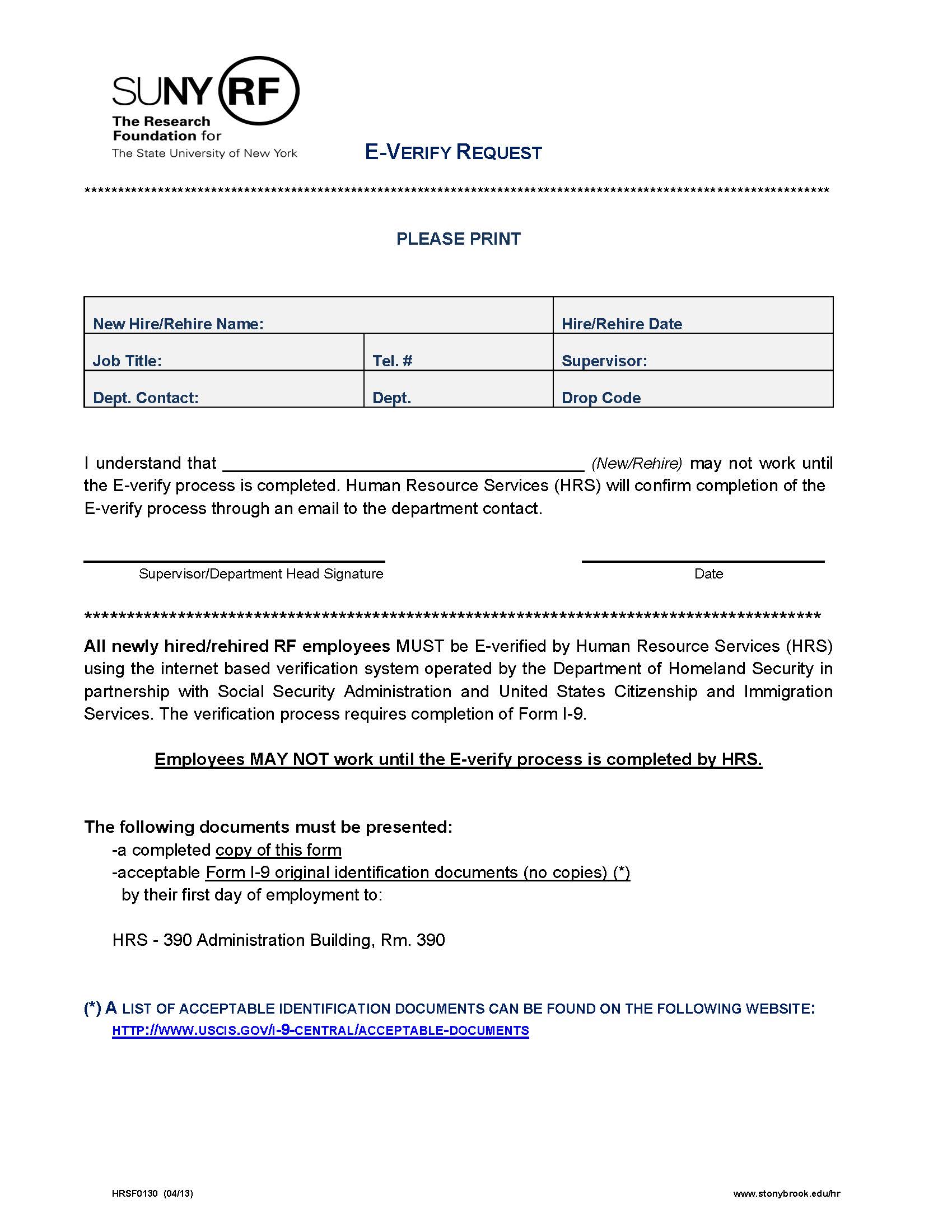 E-VERIFY REQUEST LETTER
All new summer PI’s and hourly student employees must bring the completed form along with their original I-9 supporting documents to HR within three days of hire. 

HR is located in the Administration Building, Room 390. 

Our hours are 8:30am to 4:00pm.
[Speaker Notes: This presentation will provide an overview of forms and additional documents that are used for RF Payroll.]
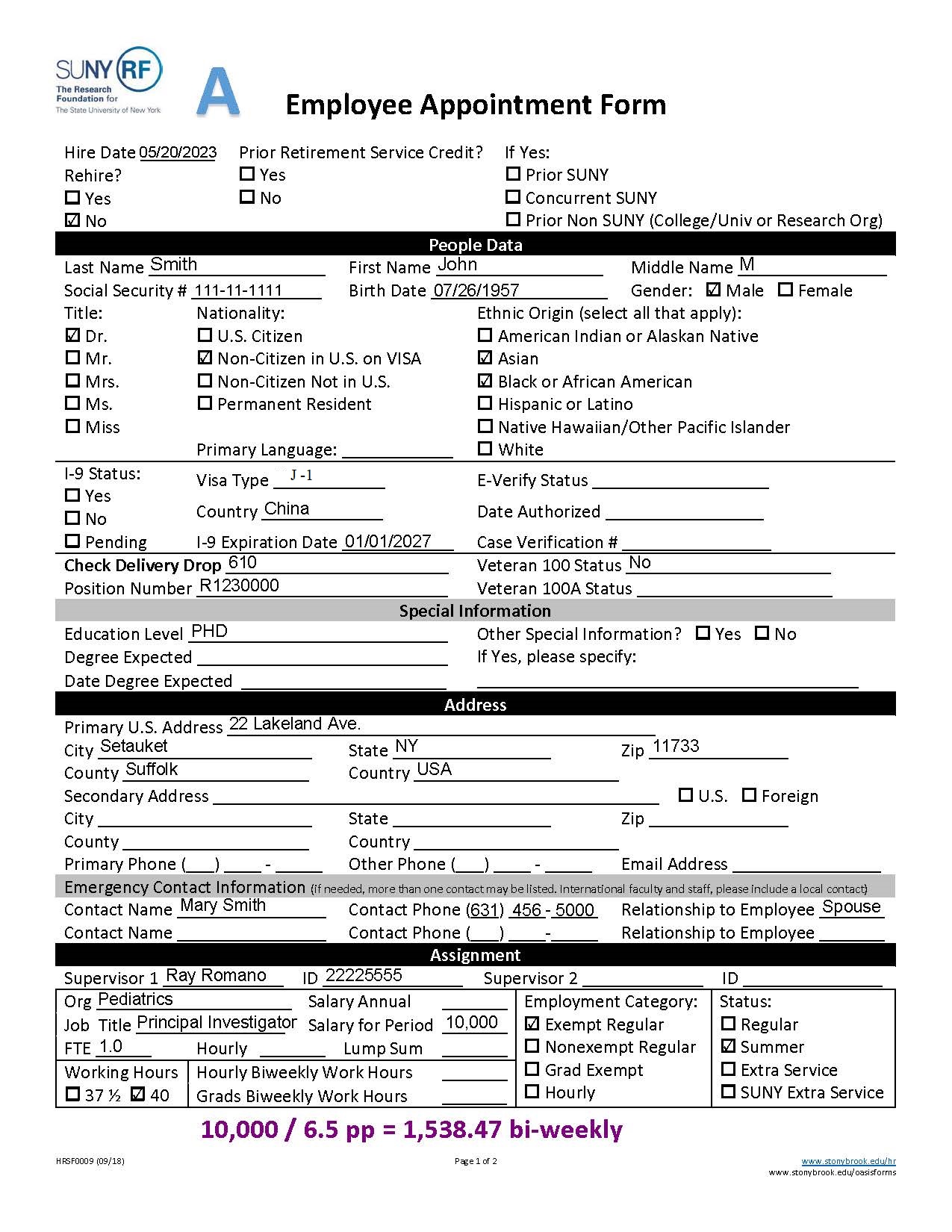 RF EMPLOYEE APPOINTMENT FORM
This form is to appoint summer PI’s and hourly student positions.
All fields must be completed in it’s entirety:

Hire Date 
Last name, first name, middle name, social security number,  birth date, gender,  title, nationality, and ethnicity
Payroll Drop #
 Visa status  if applicable
Address
Supervisor
Organization/Department, salary for period/hourly, job title, FTE,  and working hours
Employment category and status
[Speaker Notes: This presentation will provide an overview of forms and additional documents that are used for RF Payroll.]
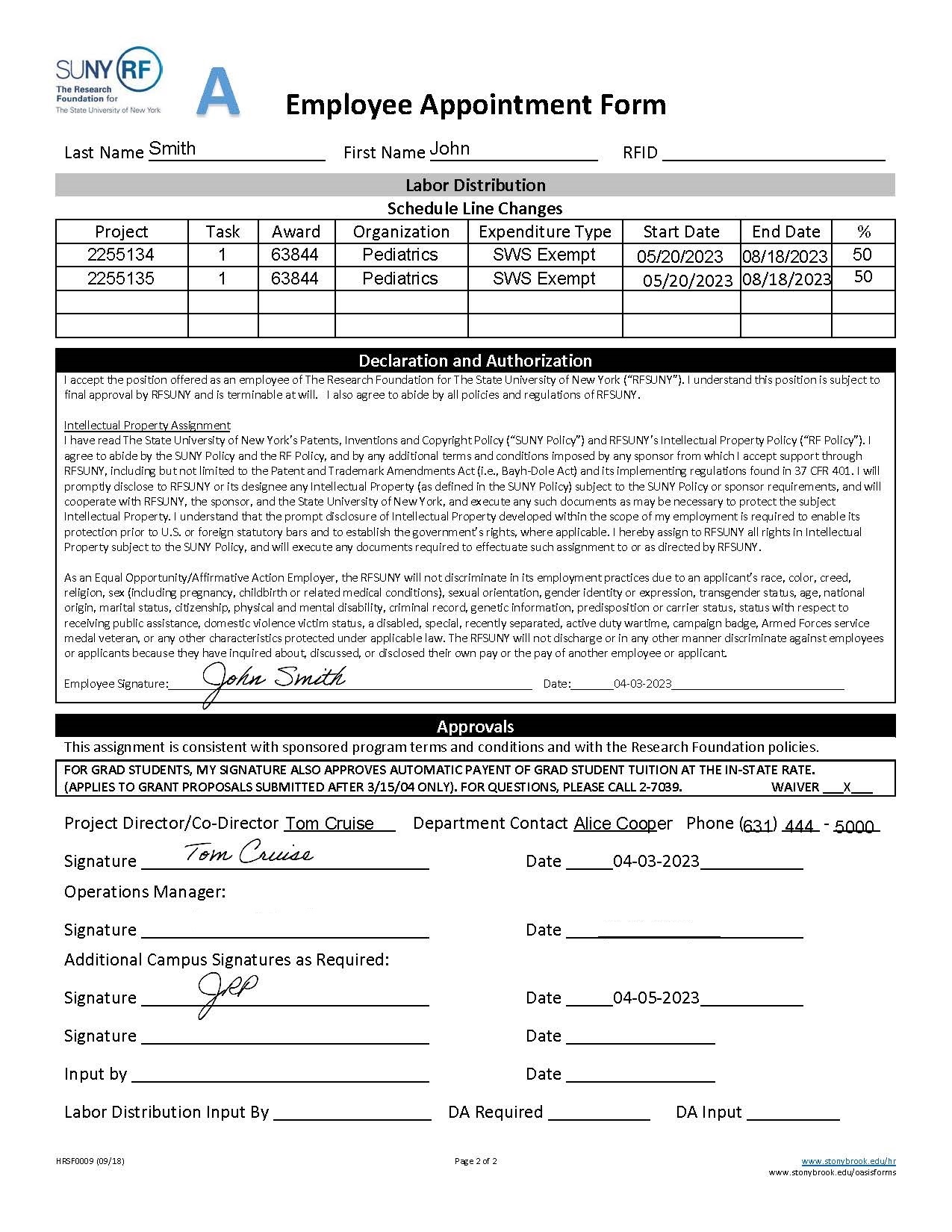 RF EMPLOYEE APPOINTMENT FORM
Page 2

Required:

Last name and first name
Labor Distribution – Project, Task, Award, Organization/Department, Expenditure Type-which is the employee type*, start date, end date, and % Labor Distribution (must equal 100%)
Department contact info.
Approval by the Project Director, Co-Project in ERAS,   **Operations Manager delegate, and VP Coordinator
Employee must sign declaration.
Expenditure Types: 
*SWG Grad Non-Exempt, SWU Non-Exempt,  SWS Summer Exempt, and SWS Summer Non-Exempt
**Operations Manager is the Office of Grants Management for Sponsored Awards and the RF Payroll Office for Campus IDC Projects.
[Speaker Notes: This presentation will provide an overview of forms and additional documents that are used for RF Payroll.]
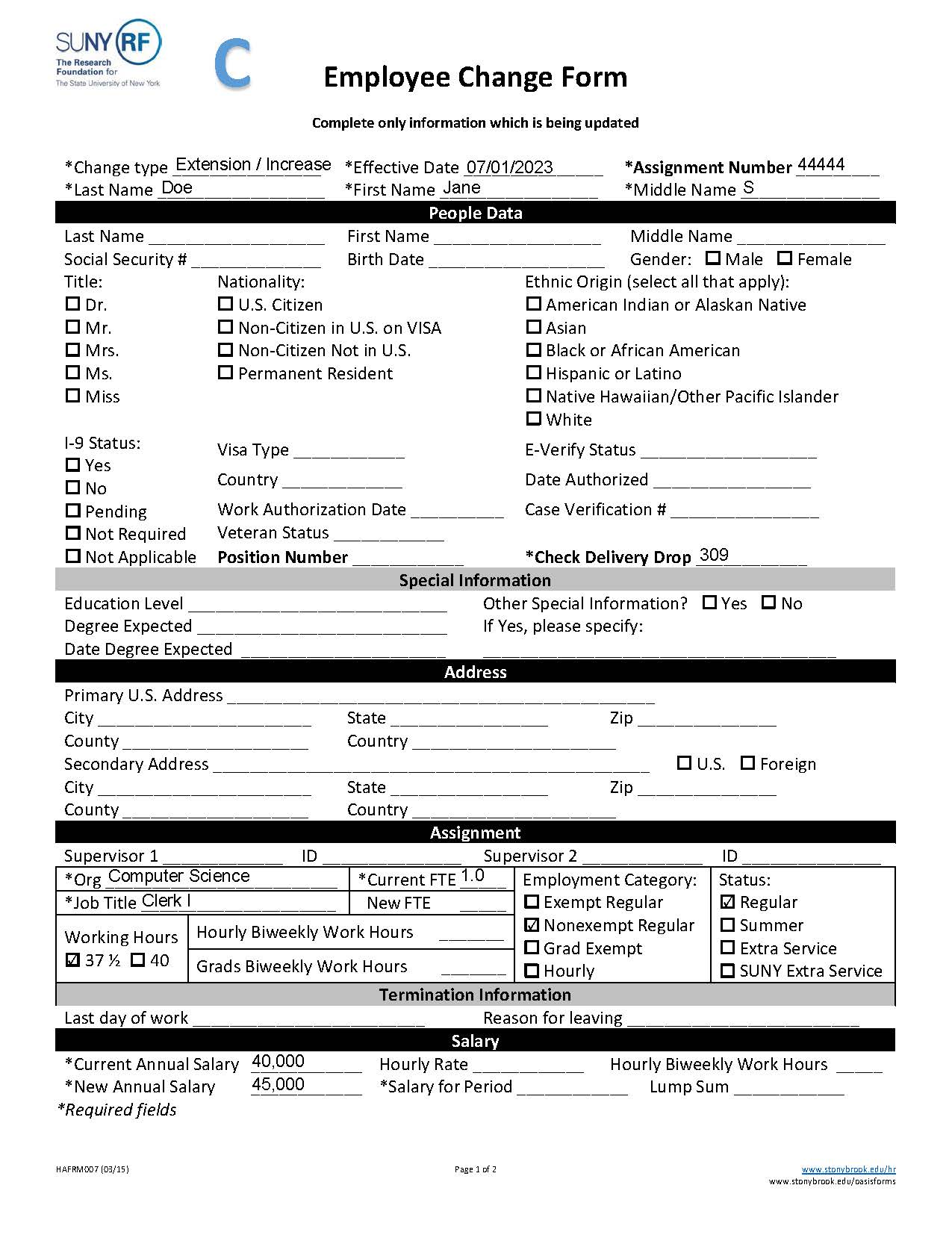 RF EMPLOYEE CHANGE FORM
This form is used to make changes to existing Employee Appointments 

Example:

Extensions
Salary increases
Lump sum payments 
FTE changes 
Labor Distribution changes 
Resignations / Terminations 
Rehire of less than one year of service

Effective date is the date of the change

Required fields are marked with an asterisk *
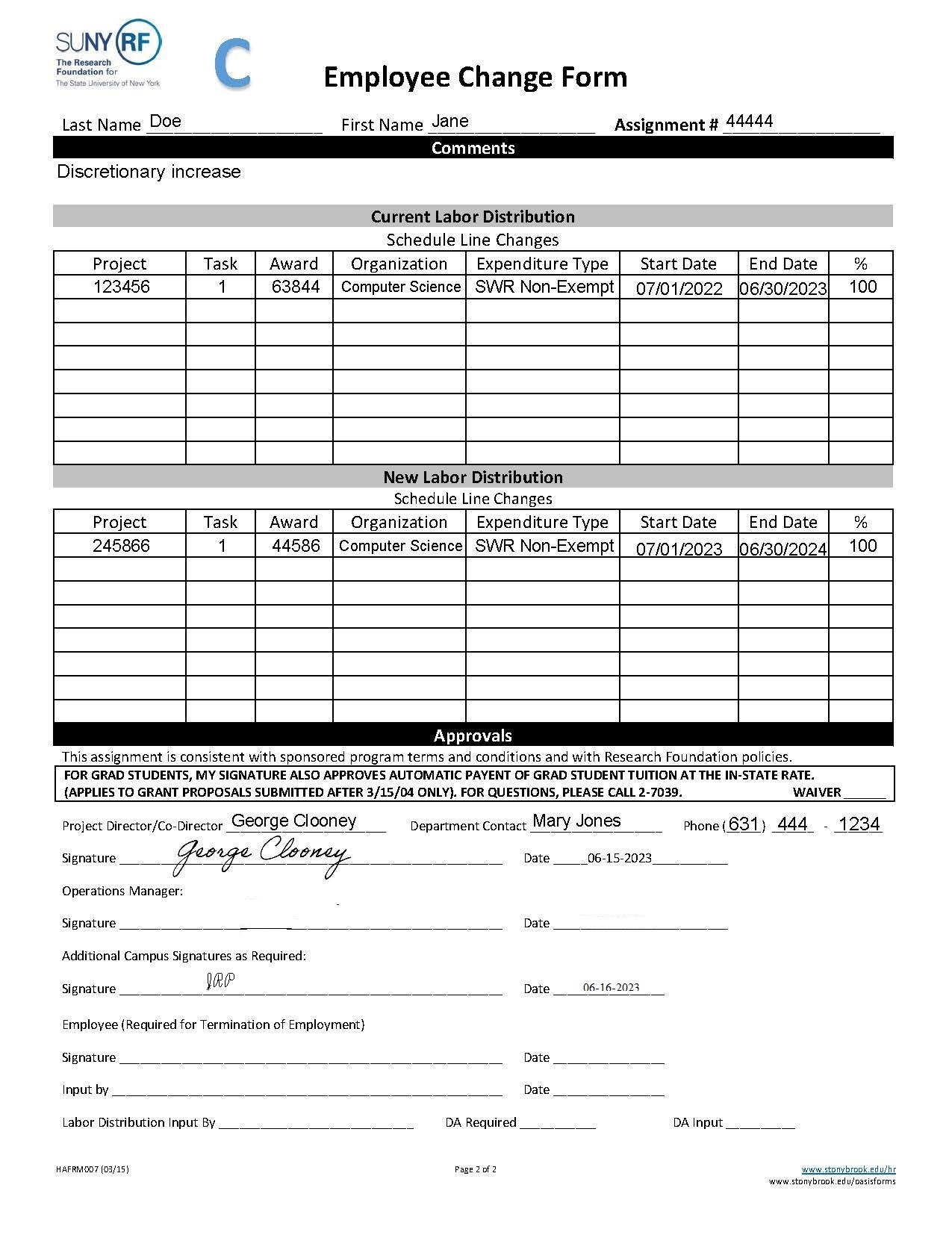 RF EMPLOYEE CHANGE FORM
Page 2

Required: 

Name 
RF Assignment number 
Current and new Labor Distributions 
      *Current must match the exact active Labor Distribution  

Dated signature by the Project Director who is the Account Director in ERAS or an ERAS Delegate

Operations Manager is the Office of Grants Management for Sponsored Awards and the RF Payroll Office for Campus IDC Projects 

VP Coordinator should sign as Additional Campus Signature  (if applicable)
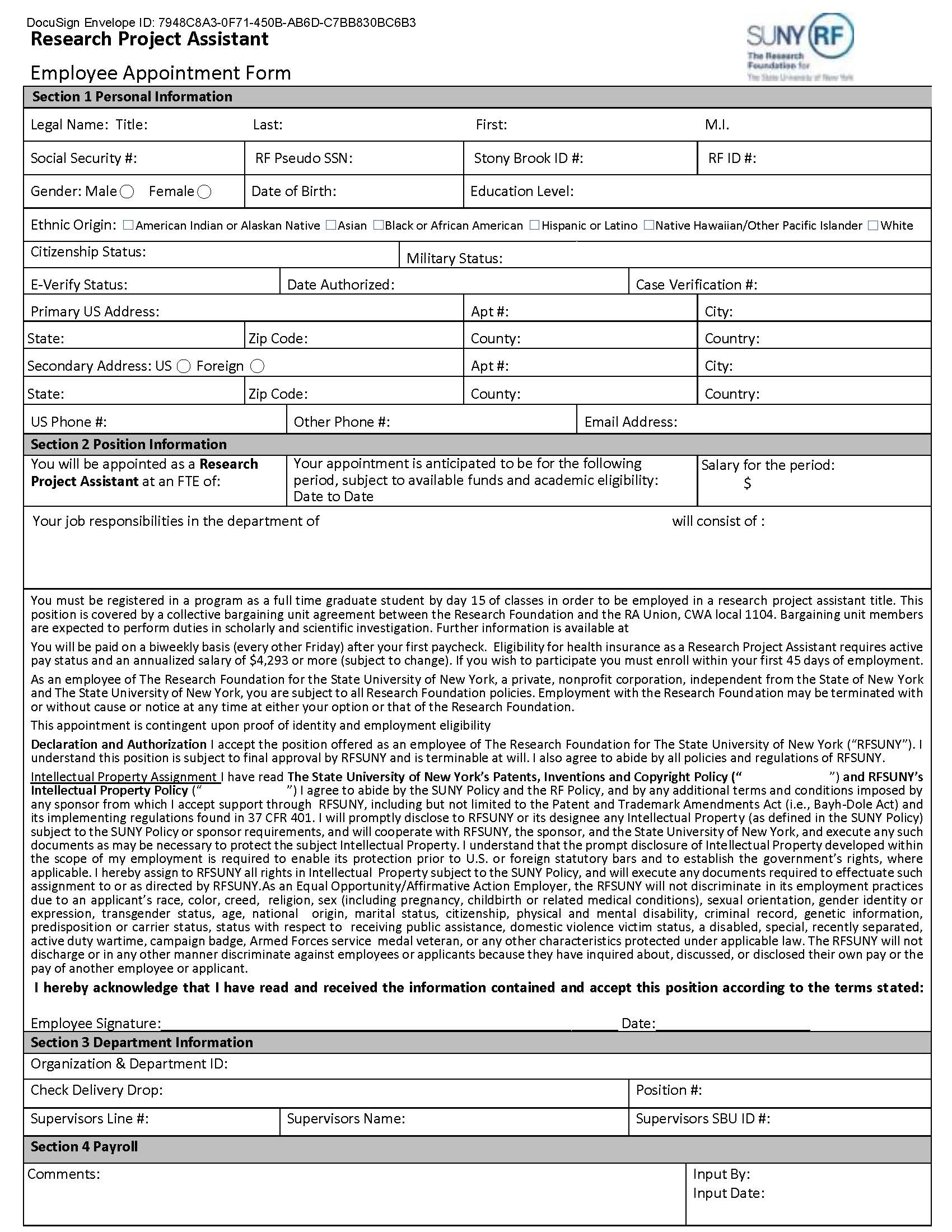 DOCUSIGN(RESEARCH PROJECT ASSISTANT)
This form is used for the appointment of a Research Project Assistant.

All students must come to HR within 3 days of employment with their original I-9 supporting documentation.

All fields must be completed in DocuSign. 

Research Project Assistants are paid on a bi-weekly basis. 

The amount for the period is divided by the pay periods indicated on page 1 to determine the bi-weekly amount.
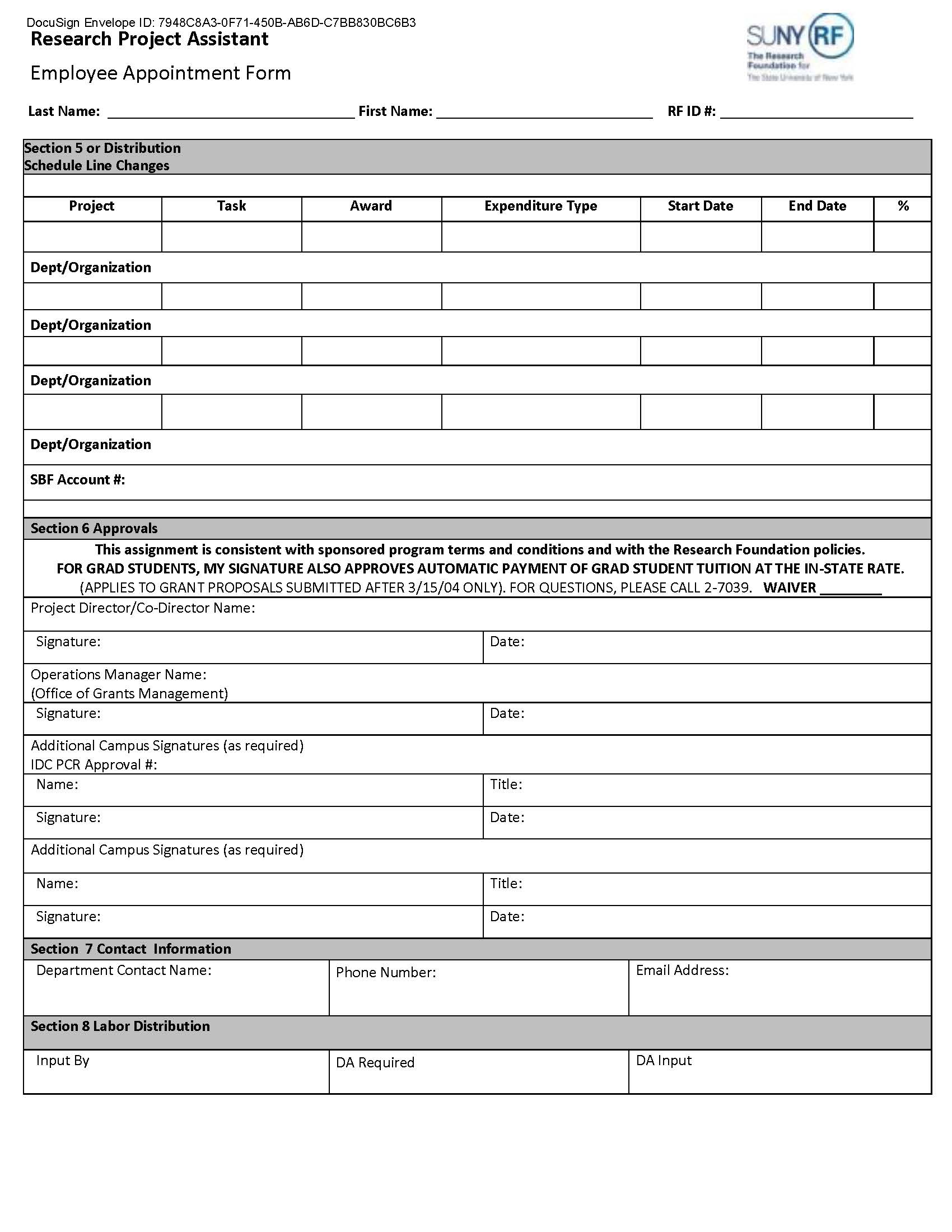 DOCUSIGN(RESEARCH PROJECT ASSISTANT)
Page 2-This form is utilized by OGM to generate Tuition Charges  in accordance with the ToRG policy. -Tuition is charged to Awards to match the time of appointment and the Labor Distribution percentages.  -If the Award being charged for the Labor cost the WAIVER must be checked to prevent Tuition charges from being processed.   Tuition on Research Grants | Graduate School (stonybrook.edu)Operations Manager is Office of Grants Management approval for Sponsored Awards and the RF Payroll Office for Campus IDC Projects.
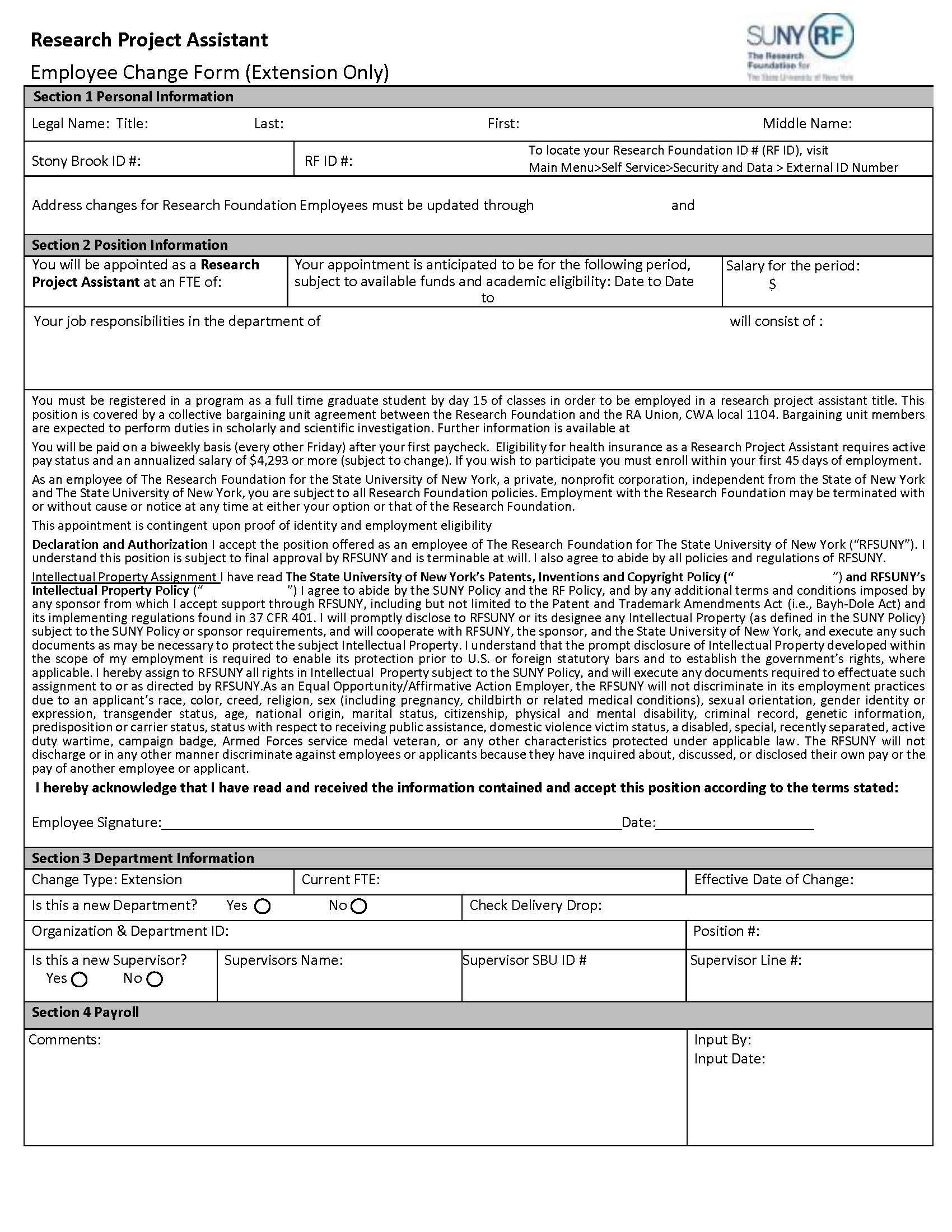 DOCUSIGN(RESEARCH PROJECT ASSISTANT) 
CHANGE FORM
This form is completed through DocuSign System.DocuSign Login: DocuSign Resources | Human Resources (stonybrook.edu)
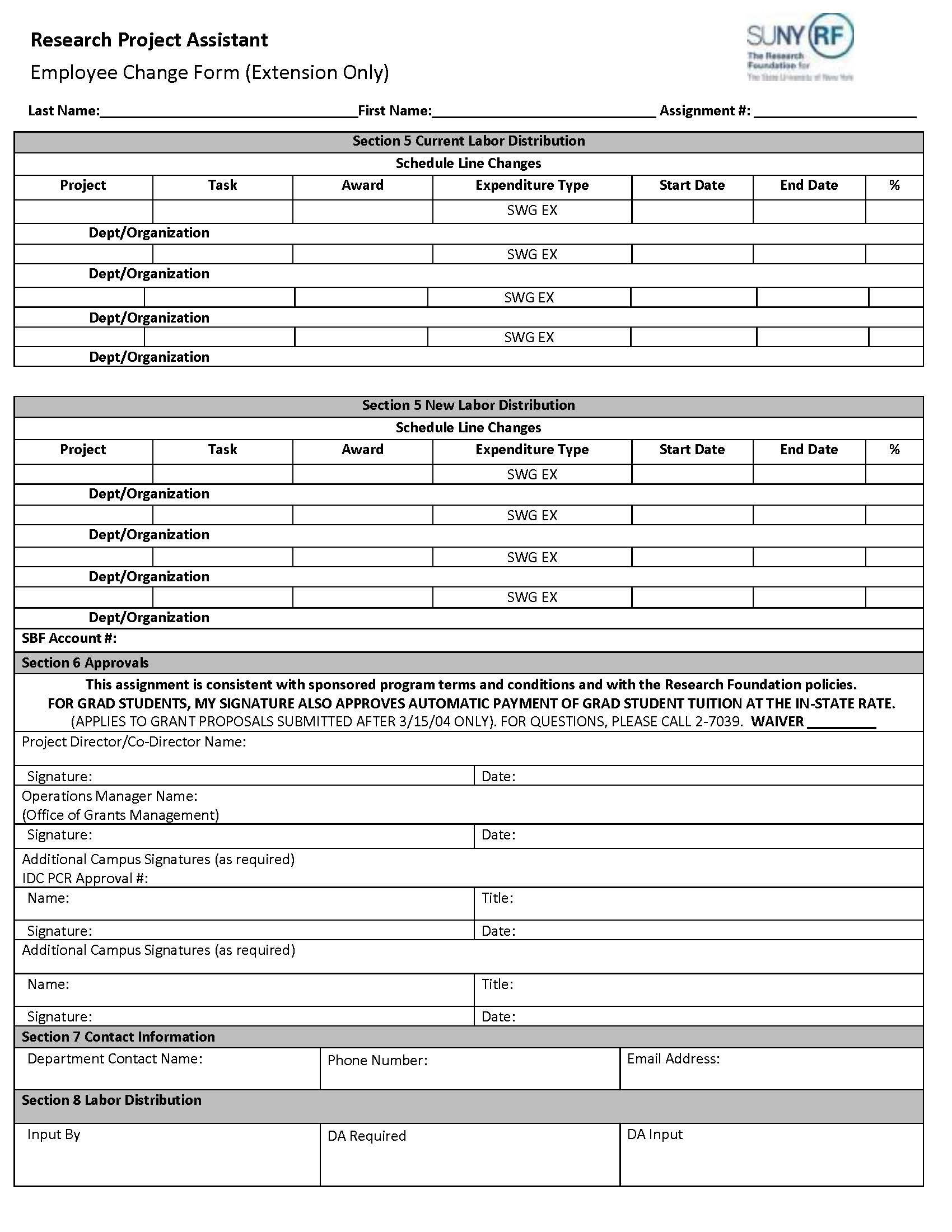 DOCUSIGN(RESEARCH PROJECT ASSISTANT) 
CHANGE FORM
PAGE 2
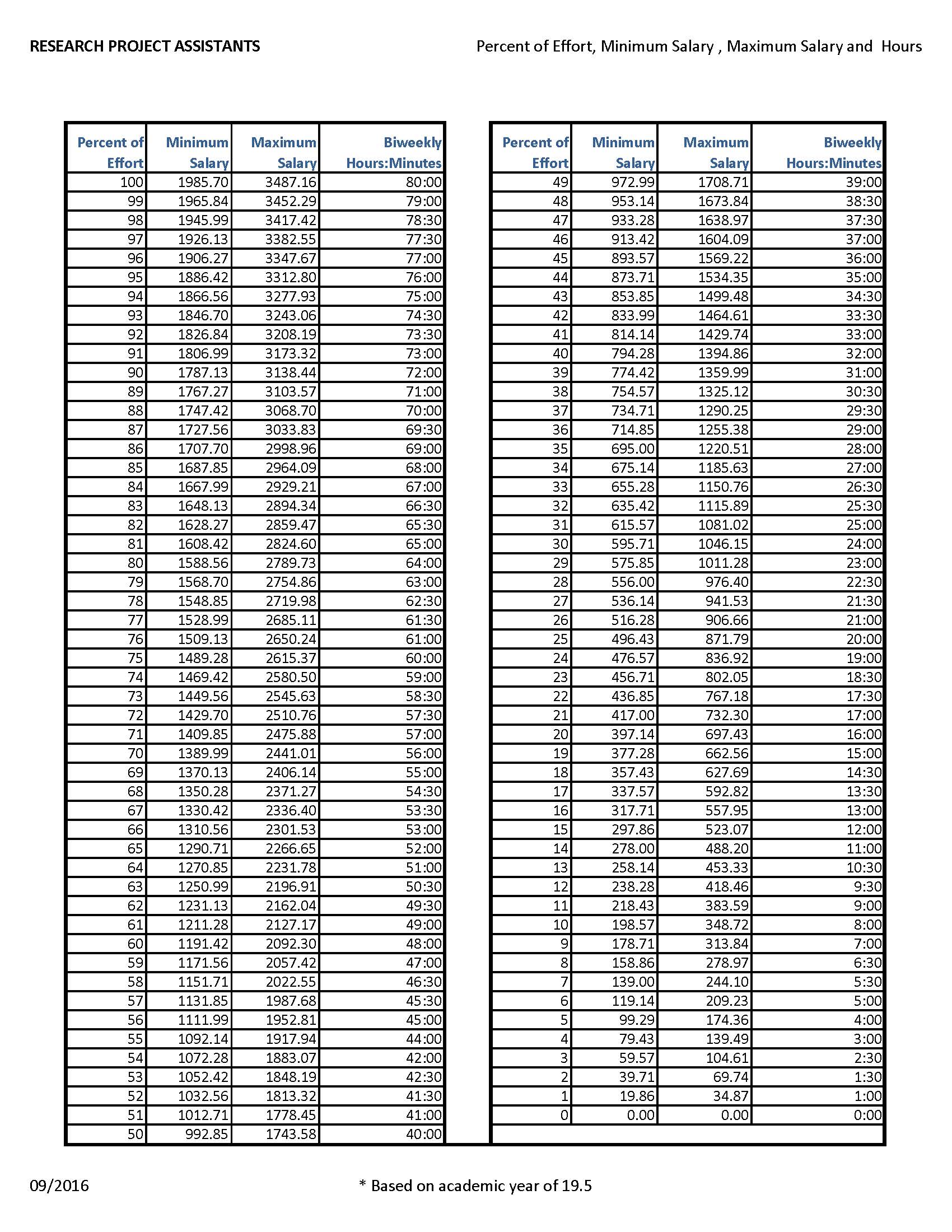 GRAD MIN/MAX SALARY BY EFFORT AND HOURS
Please ensure that the bi-weekly salary falls within the FTE range.

Students can work up to 20 hours per week (50%) while classes     are in session and up to 40 hours per week (1.0%) while classes are not in session.
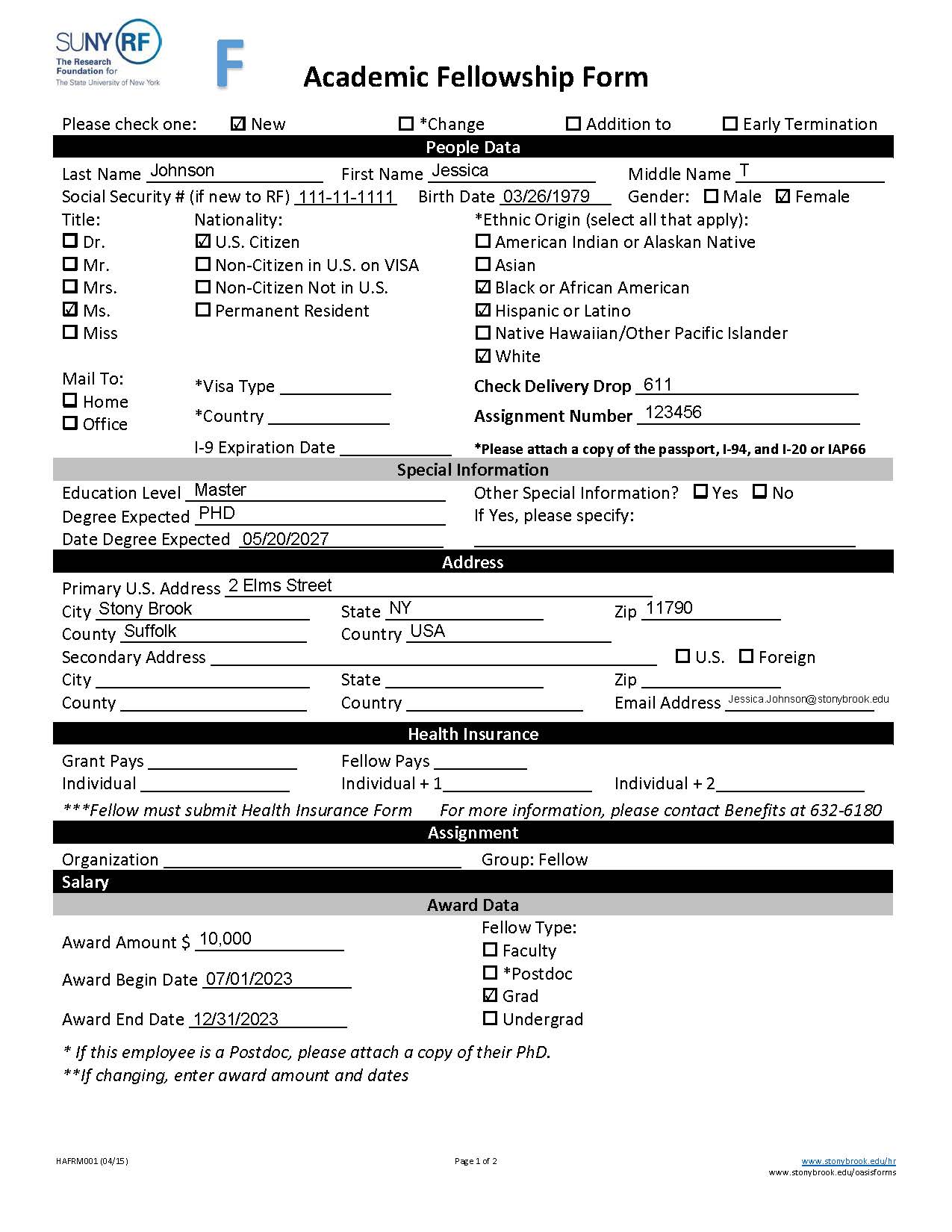 RF ACADEMIC FELLOWSHIP FORM
This form is used to appoint, change, add to, or terminate a Fellow.

Required fields:
People Data 
Special Information
Address 
Health Insurance (if Fellow is enrolling)
Assignment Organization and Group (Fellow) 
Fellowship Award Data - begin and end dates must match the labor distribution start and end dates on the second page. 

Award amount is the full Fellowship Stipend Awarded on this form.
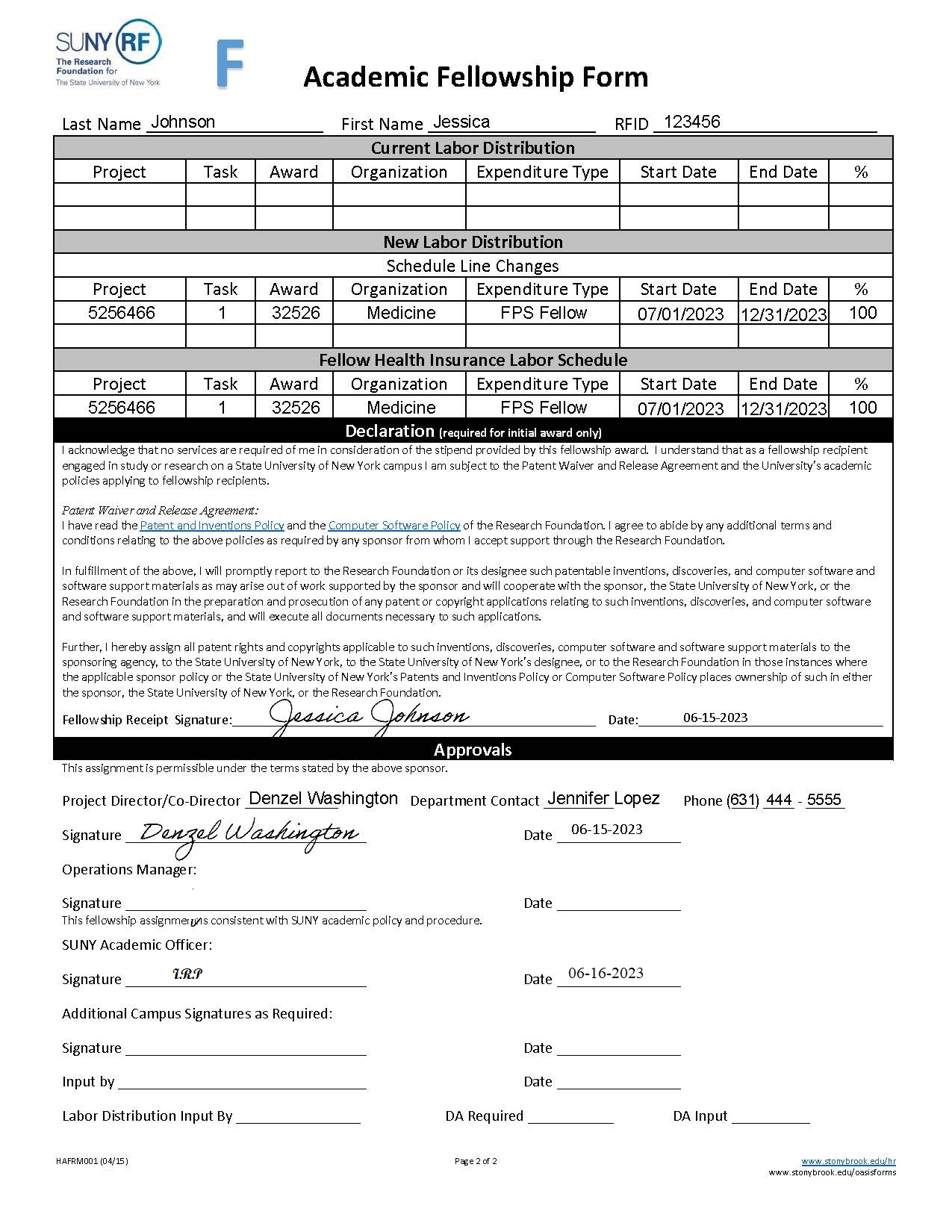 RF ACADEMIC FELLOWSHIP FORM
Page 2

Required:

Name 
Research Foundation Assignment number
Signature and date by the Project Director who is the Account Director ERAS or a ERAS Delegate
Operations Manager is Office of Grants Management approval for Sponsored Awards and the RF Payroll Office for Campus IDC Projects
VP Coordinator signs as Additional Campus Signature
Fellow Health Labor schedule when applicable  

**OGM must pre-approve all Fellowships on Sponsored Awards and SBF must pre-approve all SBF Fellowships prior to being appointed. NIH T32 Awards completed Statement of Appointment must be attached to Fellowship Form
FELLOWSHIP KEY POINTS 

The Fellow must sign for initial Fellowship award only.  Changes to same award does not require the Fellow’s signature.

When a Fellowship ends and a new Fellowship award amount is given, this Fellowship form is considered new and the Fellow must sign it. 

Post Doc Fellows must have a PhD Certificate attached to the form.

Fellows do not pay taxes if US citizens or Permanent Residents.  

All Non-Resident Alien fellows must have the following documents attached to the form:
Passport
I-94
I-20 or DS-2019

Non-Resident Aliens pay 14% tax on Fellowships.   

Do not include tax forms for Fellows. 

I-9’s and E-Verify not required for Fellows.
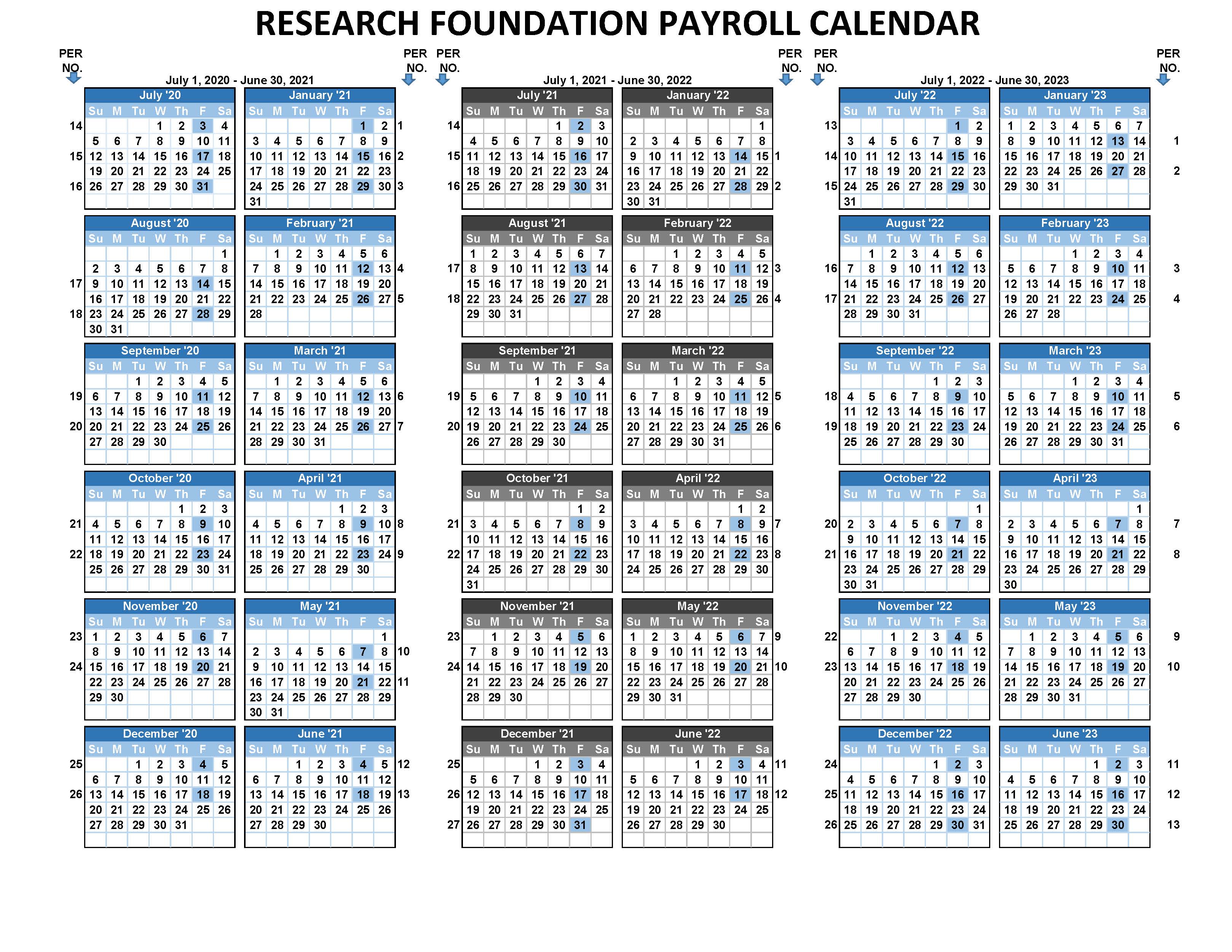 PAYROLL CALENDARPage 1
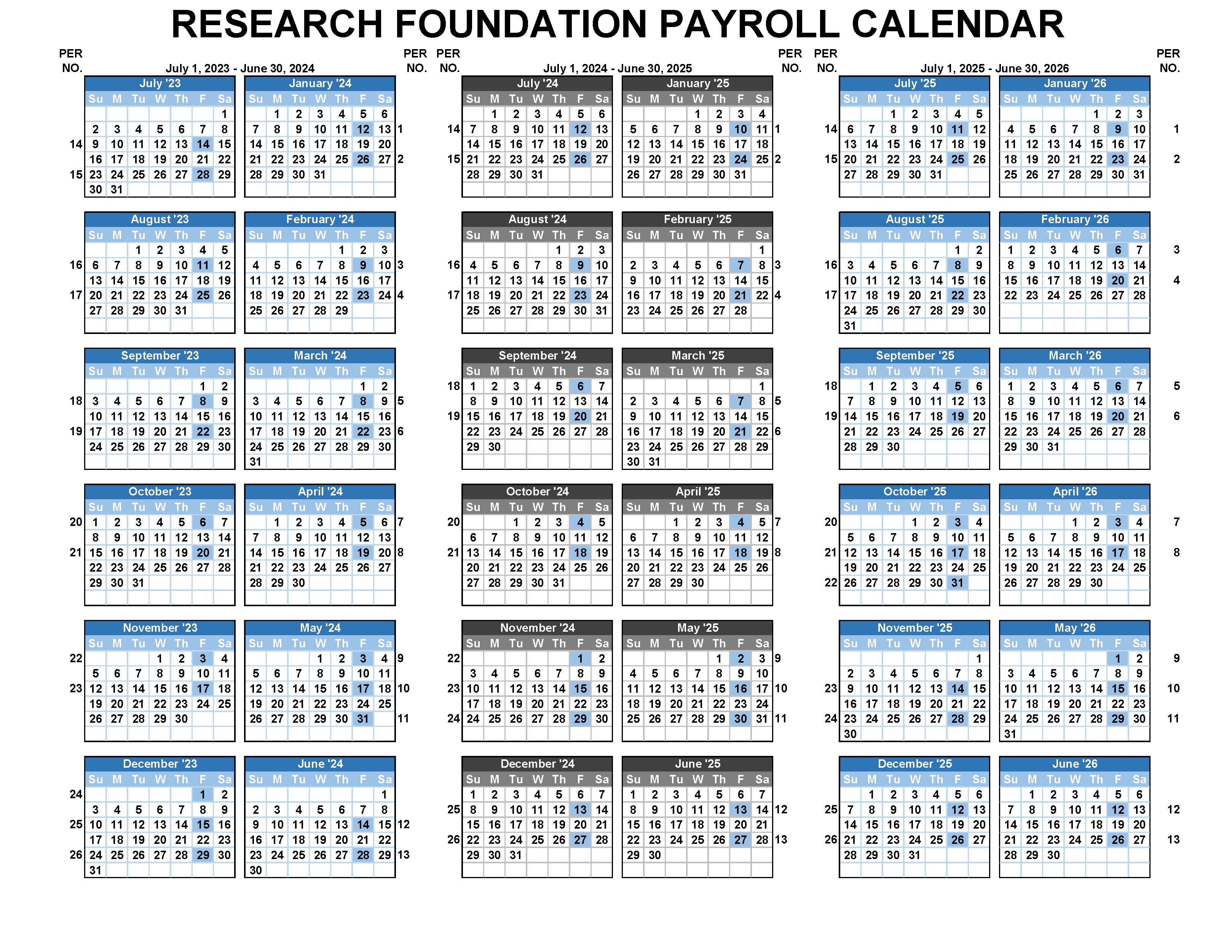 PAYROLL CALENDARPage 2
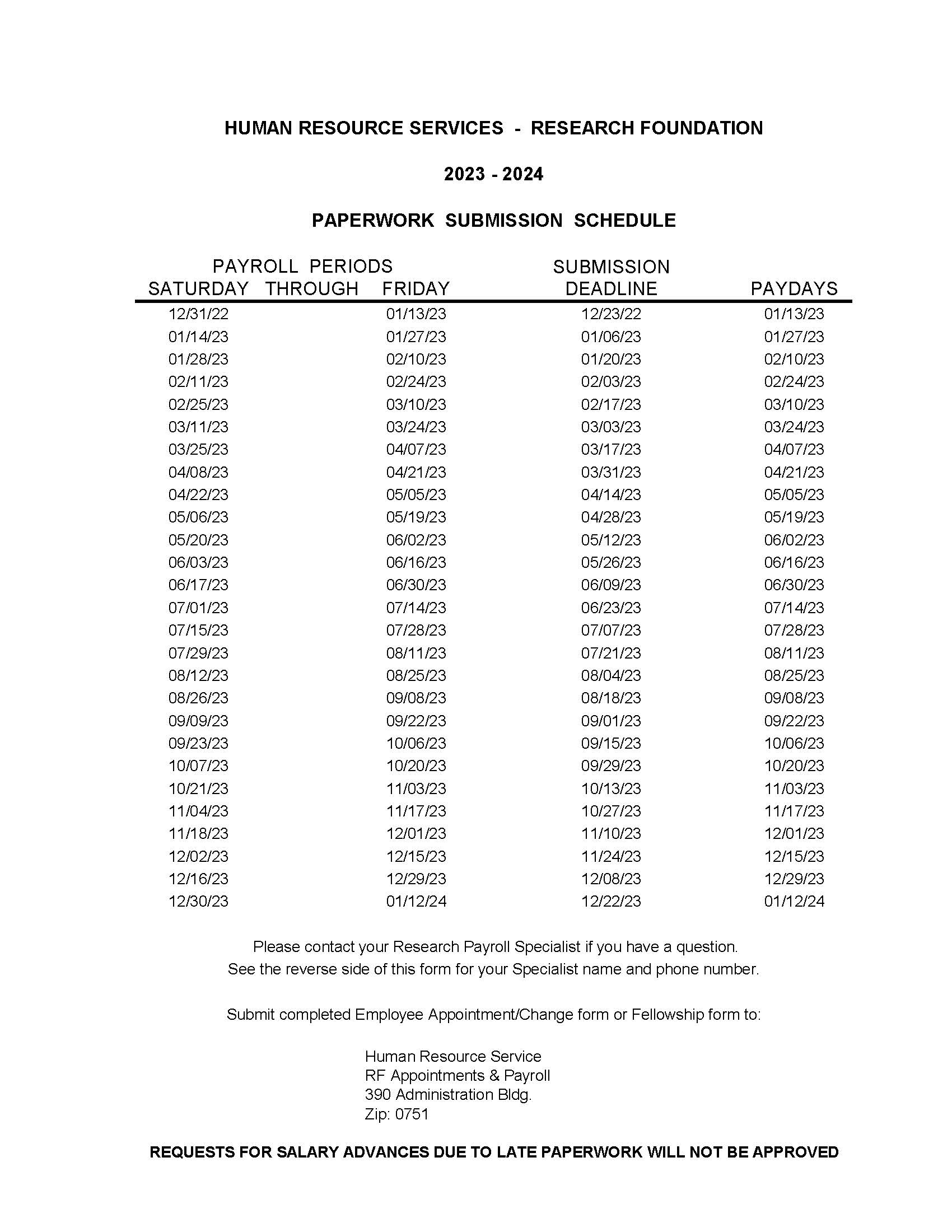 RF PAPERWORK SUBMISSION SCHEDULE 2023
[Speaker Notes: Forms must be received in the RF Payroll email by the Submission Schedule in order to receive a check on the pay day. 

Appoints through DocuSign will not move forward until the I-9 supporting are received in HR.  That will be the date that the forms will be logged as received.]
ADDITIONAL INFORMATION
Name changes
Employee must bring new Social Security Card to Human Resources. 

Sick Pool
Employees charging sick leave can be placed on the Sick Pool Account after 30 calendar days of being out charging sick accruals. Employee Change form is required.

Vacation Payouts 
When an employee separates for the Research Foundation after 6 months of service unused  vacation accruals will be paid out.  This will be charged to the Vacation Pool Account and not to the departmental funding. The maximum payout for vacation is 30 days. 

**2024 is a Leap Year - Please factor this in when creating labor schedules and period salaries.
[Speaker Notes: Forms must be received in the RF Payroll email by the Submission Schedule in order to receive a check on the pay day. 

Appoints through DocuSign will not move forward until the I-9 supporting are received in HR.  That will be the date that the forms will be logged as received.]
RF APPOINTMENTS AND PAYROLL CONTACTS
Dianne Newman,  Manager	      	Dianne.Newman@stonybrook.edu 		632-9314
Beatrice Brownrigg, Asst. Manager        	Beatrice.Brownrigg@stonybrook.edu 		632-6193
Kathy Pugal, Supervisor 		Kathleen.Pugal@stonybrook.edu 			632-6114
Laura Bozzanca  	                    	      	Laura.Bozzanca@stonybrook.edu 			632-6158
Kataria Denton                                           	Kataria.Denton@stonybrook.edu			632-6087
Howard Francis                                         	Howard.Francis@stonybrook.edu 			632-6192
Agatha Konstantatos                                	Agatha.Konstantatos@stonybrook.edu 		632-6197

Office of Grants Management                           Contact Us | Office of the Vice President for Research (stonybrook.edu)

RF_Payroll@stonybrook.edu
ADDITIONAL INFORMATION
Self Service Website			www.rfsuny.org/selfservice

Self-Service Payroll Guide		https://www.rfsuny.org/media/rfsuny/documents/self-service/benefits-guide-1.pdf

Payroll forms are located on our website 	www.stonybrook.edu/HR

Payroll 				www.stonybrook.edu/human-resources/my-paycheck
E-Verfiy Request Letter		Document Details - Forms and Publications - Stony Brook University

I-9 Acceptable Documents		Form I-9 Acceptable Documents | USCIS	
	
DocuSign				DocuSign Resources | Human Resources (stonybrook.edu)

RF Paperwork Submission Schedule 	Payroll Paperwork Deadlines | Human Resources (stonybrook.edu) 
	
RF Handbook 			https://www.rfsuny.org/media/rfsuny/documents/hr/Employee-Handbook.pdf